Types of Memory: Exploring the Depths of Our Mind
Unveiling the Secrets Behind Memory Storage and Retrieval
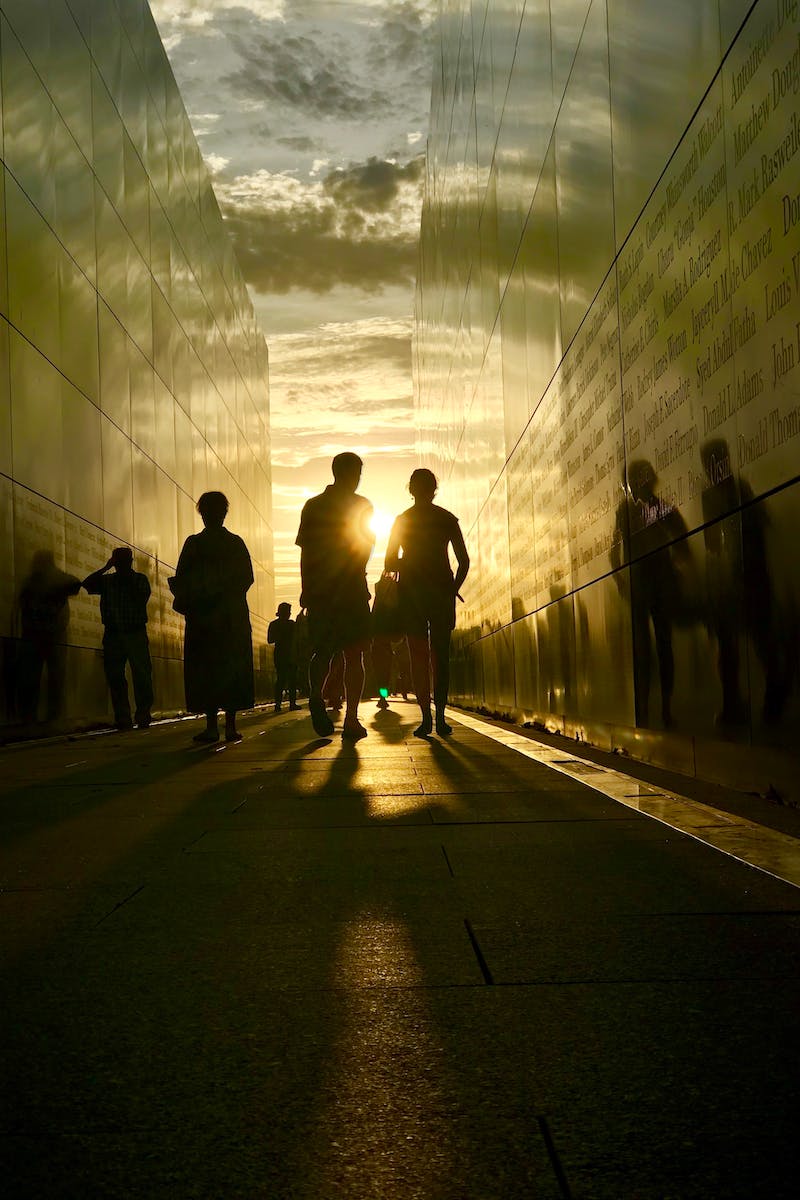 What is Memory?
• Memory is the faculty to retain and process information.
• It defines who we are and what we know.
• Memory stores information for future use.
• It plays a crucial role in cognition and experience.
Photo by Pexels
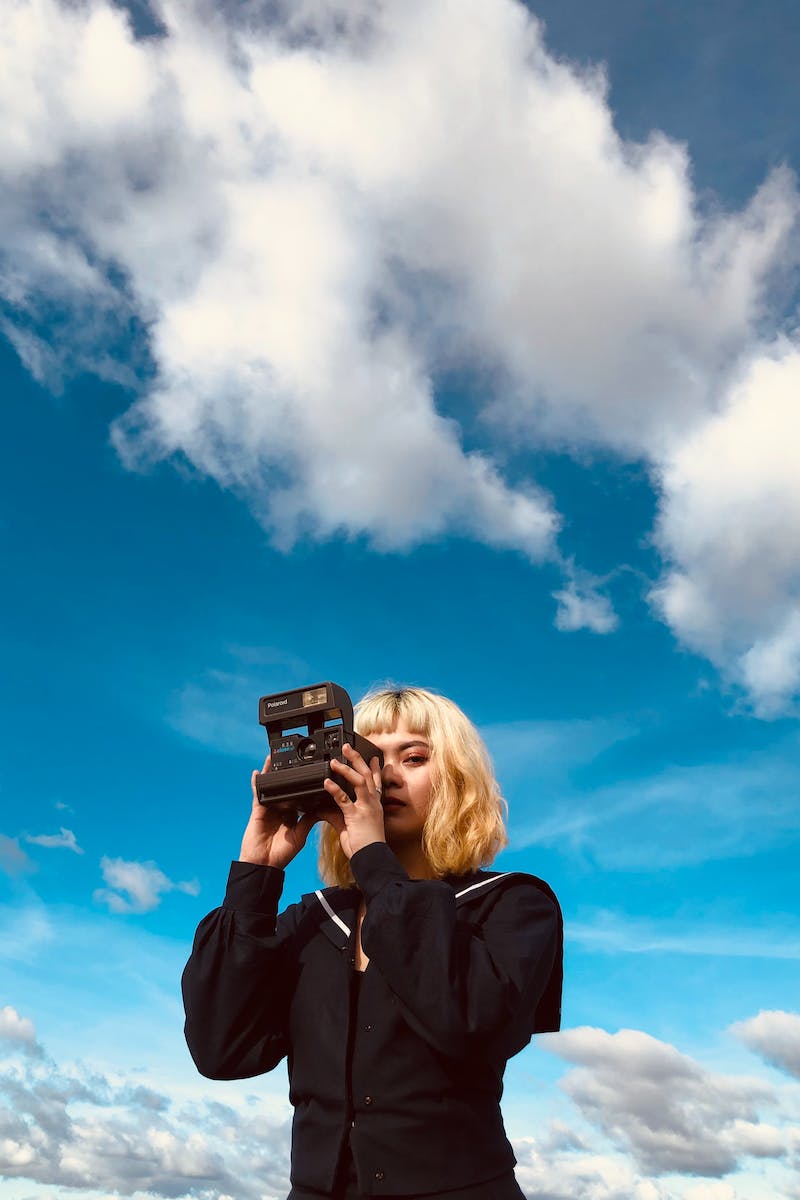 Sensory Memory
• Initial sensory experience of the world.
• Has a very limited duration.
• The brief retention allows for conscious awareness and utilization.
• Can be utilized in short-term or long-term memory.
Photo by Pexels
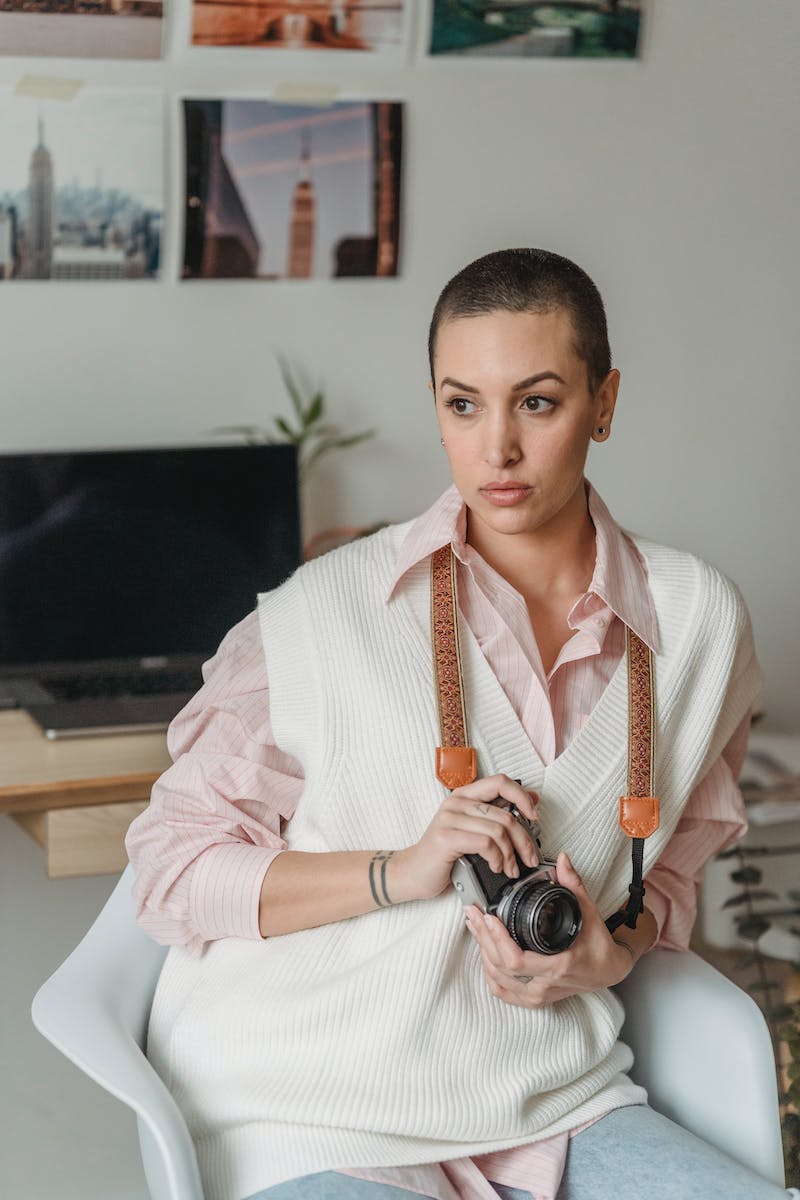 Short-Term Memory
• Temporary storage for actively utilized information.
• Lasts for 20 to 30 seconds, unless rehearsed.
• Capacity of 5 to 9 items or 'chunks'.
• Essential for problem-solving and executive functioning.
Photo by Pexels
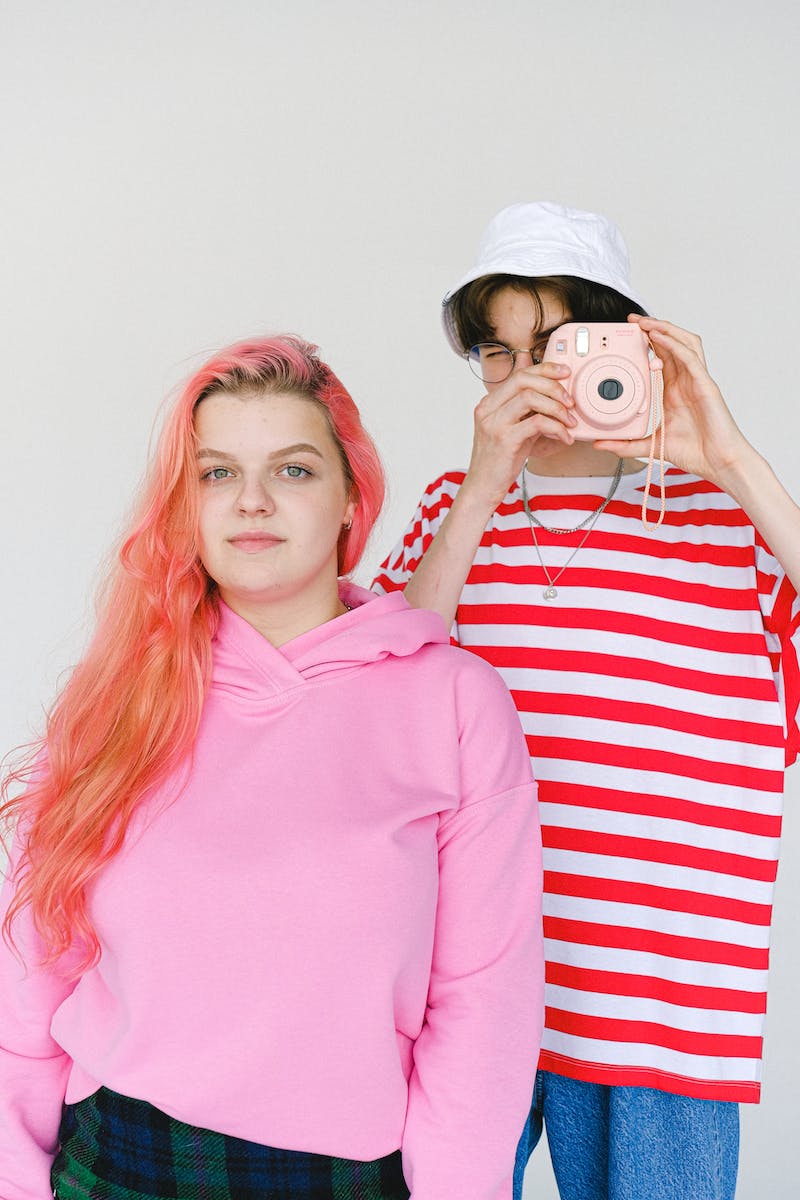 Long-Term Memory
• Permanent storage of significant information.
• Consolidated by the hippocampus.
• Includes explicit and implicit memory.
• Key factor in defining personal identity and experiences.
Photo by Pexels
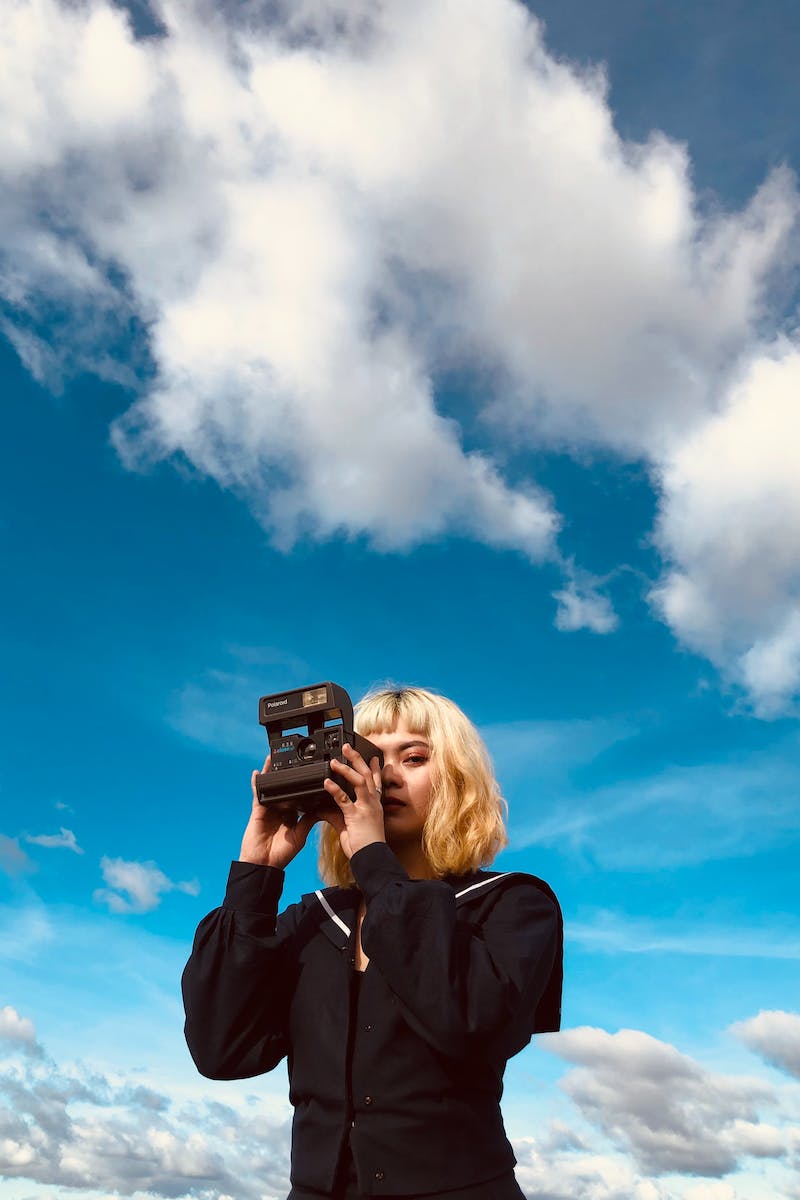 Explicit Memory
• Consciously recalled facts and knowledge.
• Includes semantic and episodic memory.
• Semantic memory: discrete pieces of information.
• Episodic memory: autobiographical experiences with associated emotions.
Photo by Pexels
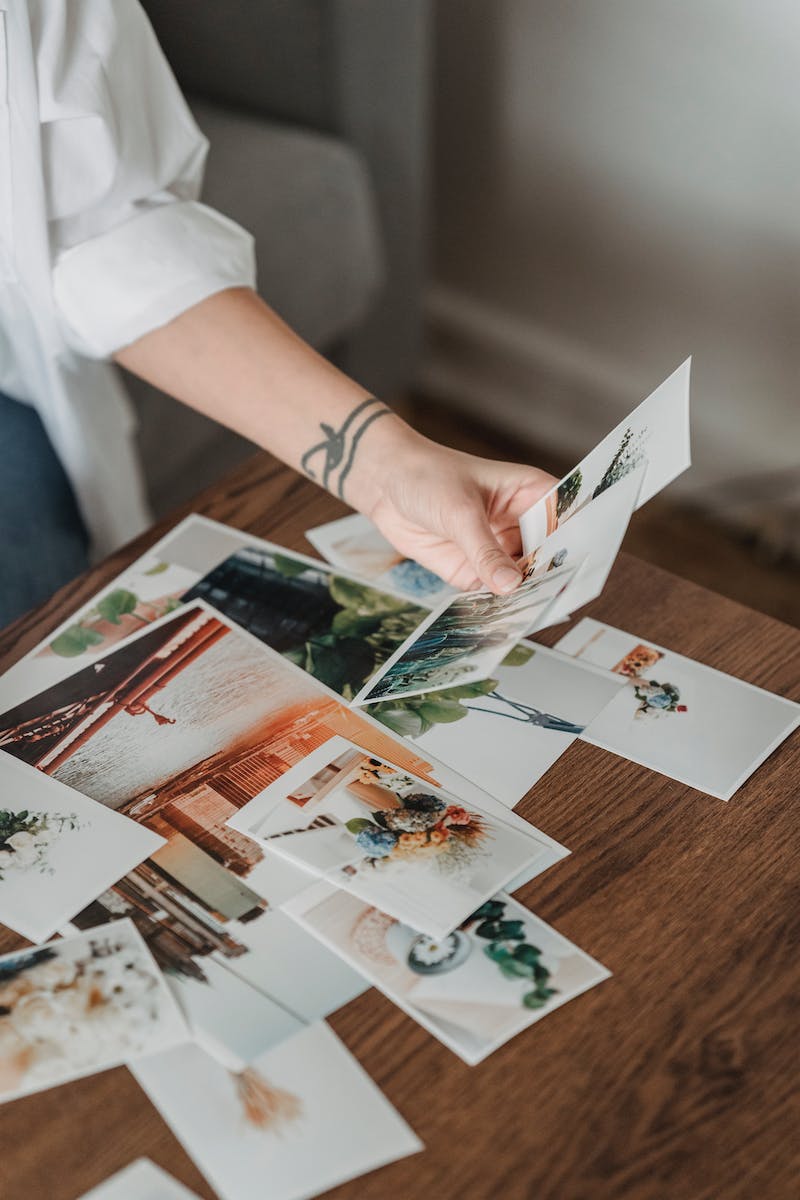 Implicit Memory
• Unconsciously recalled memory.
• Includes procedural memory.
• Procedural memory: automatic performance of tasks.
• Enables skills like riding a bicycle or playing an instrument.
Photo by Pexels
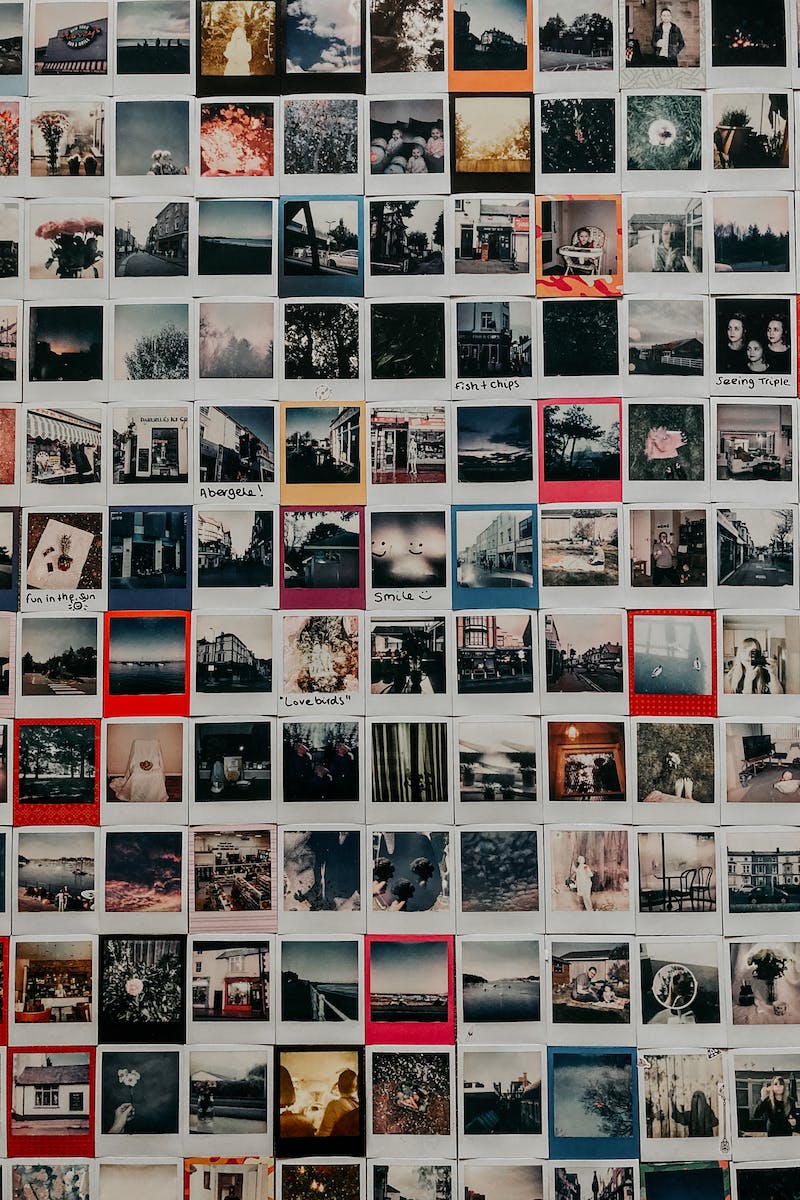 Summary
• Memory is the core of our existence, defining who we are.
• Sensory memory provides initial experiences.
• Short-term memory allows for active processing.
• Long-term memory stores crucial information.
• Explicit and implicit memory shape our knowledge and actions.
Photo by Pexels